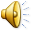 مفهوم الشخصية عبر التراث السيكولوجي
طبيعة الشخصية
كلمة شخصية personality    مشتقة من الأصل اللاتيني persona   بمعنى القناع الذي كان يلبسه  الممثل في العصور القديمة ليؤدي دوره على خشبة المسرح فيظهر أمام الجمهور بمظهر خاص يساير طبيعة دوره المسرحي فهو هنا ملك أوصعلوك .
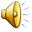 تعريف الشخصية
أختلف العلماء في تعريف الشخصية الا انه  يمكننا  التمييز  بين  اتجاهين  رئيسيين  يؤثران  في دراسات الشخصية :
أولهما : يضم علماء النفس المهتمين بالافعال السلوكية أي بطريقة الملاحظة الخارجية .
ثانيهما : يضم علماء النفس المهتمين بالمدركات أو المفاهيم الديناميكية أو القوة المركزية الداخلية التي توجه الفرد .
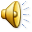 من الأتجاه الأول يظهر تعريف (( واطسون )) الذي يعد الشخصية  :  (هي  كمية  النشاط  التي  يمكن أكتشافها بالملاحظة الدقيقة مدة طويلة حتى يتمكن الملاحظ من اعطاء معلومات  دقيقة  وثابتة .)
من الاتجاه الثاني نجد تعريف ((مورتن برنس ))الذي يعد الشخصية : (هي الكمية الكلية من الاستعدادات والميول والغرائز والدوافع والقوى البيولوجية الفطرية والموروثة وكذلك الصفات والأستعددات والميول المكتسبة ).
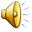 ويعد كل من  التعريفين  قاصرا لانه يصور جانبا  واحدا من الشخصية ولا  يندمج  أحدهما  في الاخر فالاول خارجي يهتم بالسلوك الناتج عن الفرد كما يراه الاخرون , والثاني يهتم بالمكونات الداخلية للفرد التي توجهه وتحدد سلوكه .فالملاحظة الدقيقة لسلوك الفرد لا تكفي بمفردها للحكم بل يجب ان يصاحبها مدركات ومفاهيم لأعطاء معان او ترجمات لتلك الأفعال .
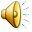 ويعرف ((البورت)) الشخصية بأنها (التنظيم الديناميكي في نفس الفرد لتلك الأستعدادات النفسية الجسمية التي تحدد طريقته الخاصة في التوافق مع البيئة ).
يعرف ((بيرت)) الشخصية بانها (النظام الكامل من الميول والأستعدادات الجسمية والعقلية الثابتة نسبيا التي تعد مميزة للفرد وتحدد طريقته الخاصة في التوافق مع البيئة المادية والأجتماعية ).
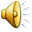 يشترك كل من التعريفين السابقين في :
ـ تأكيد فكرة تكامل الشخصية أي انها ليست مجرد مجموعة صفات وأنما هي وحدة مندمجة تعمل كلها فهي تشبه المركب في الكيمياء .
ـ يهتم كل من التعريفين السابقين باهمية البيئة واثر صفات الفرد في توافقه معها. ويشير البورت في تعريفه الى فكرة الديناميكية في الشخصية اي التفاعل المستمر بين عناصرها , بينما يشير بيرت في تعريفه الى فكرة الثبات النسبي أي أهمية عناصر الشخصية التي لا تتغير كثيرا بمرور الزمن وهي الصفات التي يستند اليها في الحكم على الشخصية .
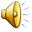 مما سبق يمكن تحديد تعريفا علميا للشخصية على
(الشخصية هي ذلك التنظيم المتكامل الديناميكي الذي يتميز به الفرد وتتكون من التفاعل المستمر المتبادل بين المنظومات النفسية والجسمية ومؤثرات البيئة المادية والأجتماعية )
من ذلك نخلص الى أن الشخصية تنقسم الى : 1)منظومات  جسمية وفسيولوجية 2) منظومات معرفية 3) منظومات مزاجية 4) منظومات بيئية وثقافية .
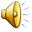 المنظومات الجسمية والفسيولوجية :
   هي التي تتعلق بالشكل العام للفرد وصحته من الناحية الجسمية اي نموه الجسمي من حيث الطول والوزن واتساق الاعضاء وحالة الغددوافرازانها وكذلك المظاهر الحركية التي تشير الى توافق الاعضاء في حركتها واخيرا العاهات والامراض من هذا يتضح ان المنظومة الجسمية والفسيولوجية تؤثر في تكوين الشخصية .
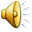 المنظومة المعرفية :
هي التي تتعلق بالوظائف العقلية العليا كالذكاء العام والقدرات الخاصة كالقدرة اللغوية , والقدرة العددية , والقدرة الميكانيكية ,والقدرة الفنية ....الخ كذلك العمليات العقلية العليا كالانتباه والادراك والتذكر والتخيل والتفكير والذكاء .
وتظهر هذه المنظومات نبوغ الفرد في مهنة معينة اودراسة معينة , كما تظهر الاتجاه الثقافي العام للفرد (الثقافة النظرية , الثقافة الاقتصادية , الثقافة الدينية , الثقافة السياسية )
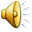 المنظومة المزاجية :
تتضمن اساليب النشاط النزوعي التي تفسر بادوافع المخت ويظهر هذا التنظيم ميول الشخص ورغباته وسماته المزاجية كالتي نرمز لهابالثبوت الانفعالي او الانطواء او الميل الاجتماعي او الميل للسيطرة او الخنوع او الميل للنشاط او الكسل .
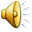 وهناك تقسيمات كثيرة لنماذج الشخصية من الناحية الانفعالية اكثرها انتشارا :
التقسيم الرباعي لابوقراط :
المتفائل (الدموي )
الشجاع المنفعل (الصفراوي )
المتأمل الميلانخوليا (السوداوي )
البليد الكسول (اللمفاوي او البلغمي )
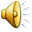 وترتبط تللك السمات المزاجية بالخصائص الجسمية كالطول او القصر ,البدانة او النحافة , واشكال العضلات والتكوين العظمي وتعبيرات الوجه .....الخ
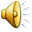 كما ان هناك تقسيما اخر قدمه يونج وهو المنطوي والمنبسط, الاول يتمركز حول عالمه الذاتي والثاني نحو العالم والاخرين .
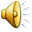 المنظومة الاجتماعية :تتمثل في اتجاهات الفرد وقيمه في الدرجة الاولى حيث يتضح ذلك فيما يفضله الفرد وما يقبله او يرفضه فهذا شخص متحرر وذاك محافظ حيث يفضل الاول ويوافق على قضايا جدلية مثل تحديد النسل ومساواة المراة بالرجل في التعليم والعمل وفي اختيار شريك الحياة كما يوافق على النظم التي تتيح حرية الطلاق ويميل للتجديد في النظم السياسية بينما نجد الاخر يرفضالموافقة على مثل تلك الموضوعات .
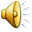 وليس من شك ان تكوين تلك الاتجاهات والقيم انما يمتص اصلا واساسا من الظروف البيئية والاجتماعية التي يعيش فيها الفرد , في ضوء انعكاسات اراء ومفاهيم وقيم الكبار من حول الفرد في المنزل والمدرسة والمجتمع , وتلعب عوامل التربية ووسائل الاعلام والدعاية دورا كبيرا في تكوين اتجاهات معينة وتعديل اتجاهات اخرى .
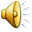